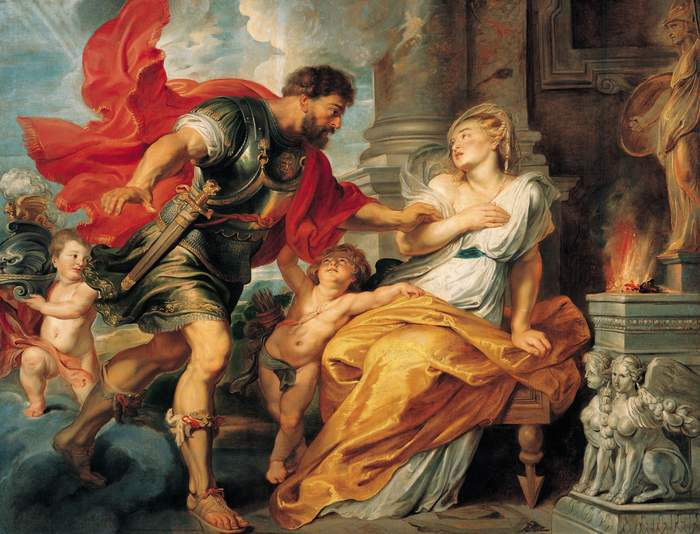 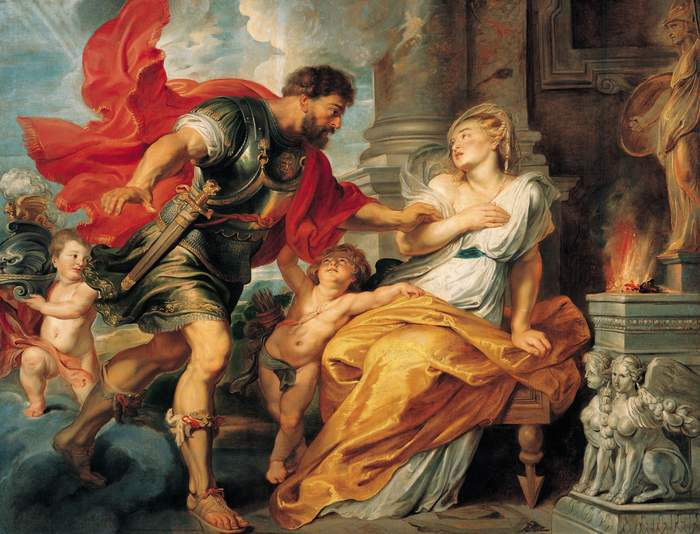 venus et mars
Sommaire
1. Mars

2.  Vénus

3.  Leur histoire d’amour

4. Cupidon 

5. Sommaire
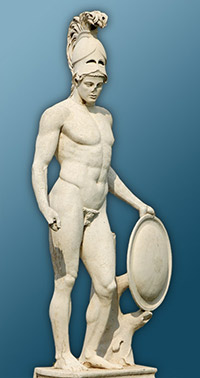 Mars
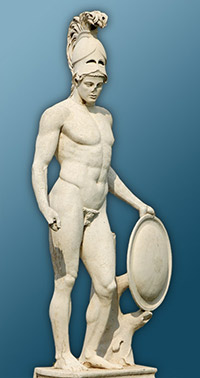 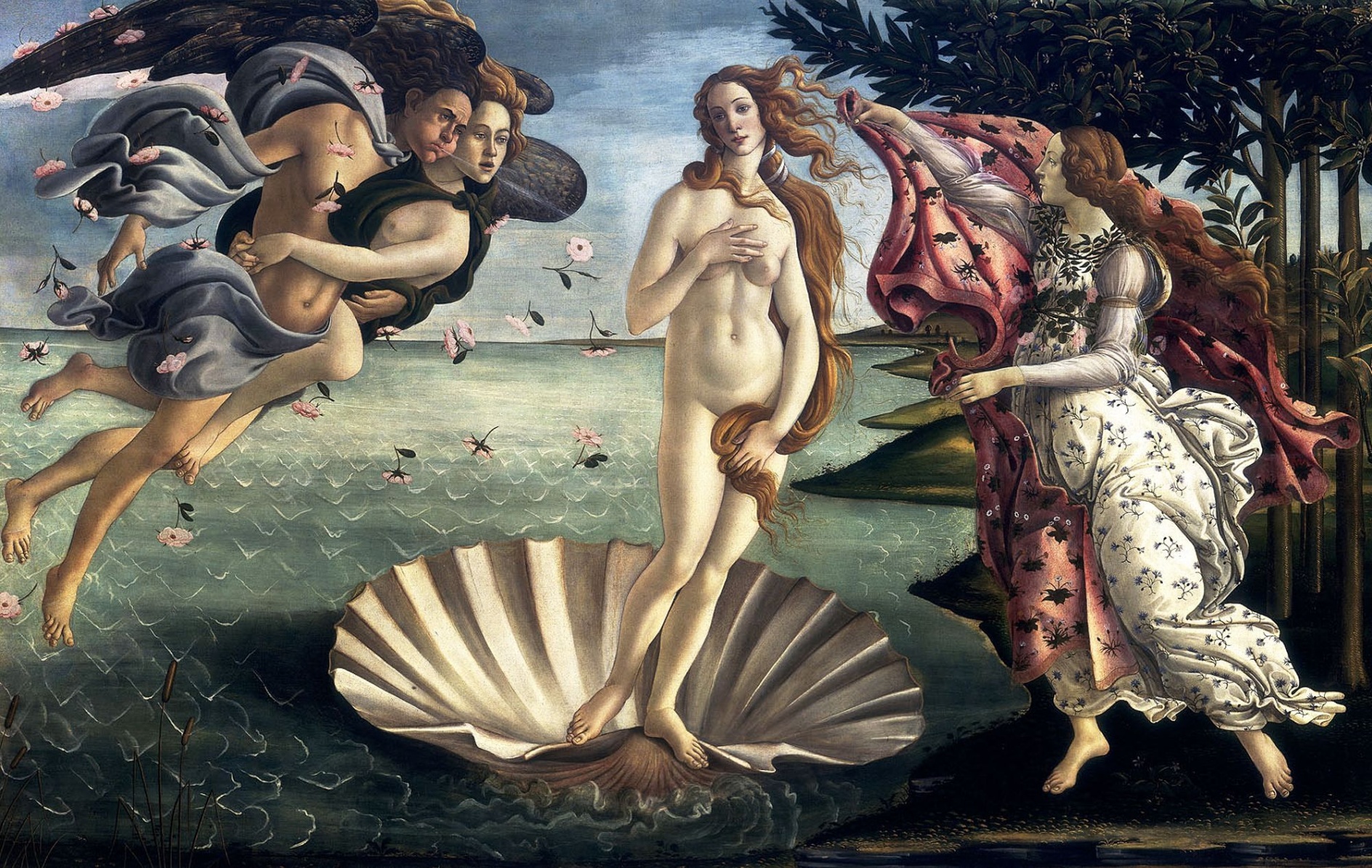 La naissance de Vénus               
Sandro Botticelli
Peintre italien	
Florence, 1445-1510
1483-1485, tableau sur toile
184.5   285.5 cm
Galerie des Offices, Florence
Venus
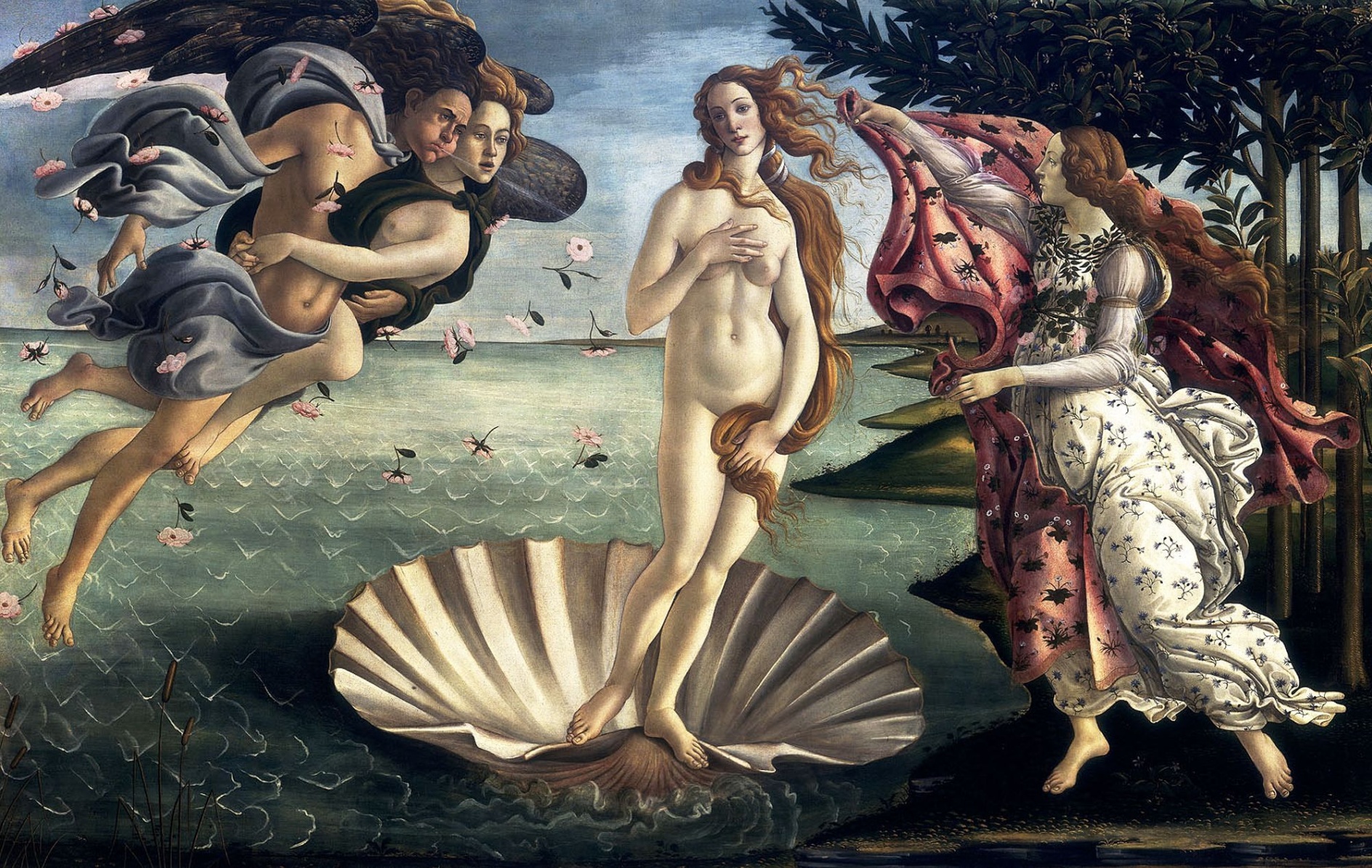 La naissance de Vénus               
Sandro Botticelli
Peintre italien	
Florence, 1445-1510
1483-1485, tableau sur toile
184.5   285.5 cm
Galerie des Offices, Florence
Titre :  Mars et Vénus surpris par Vulcain

Auteur :  Guillemot, Alexandre Charles

Thème :  Mythologie

Style :  XIX ème

Technique :  Huile sur toile

Format original :  146x114

Localisation :  Indianapolis Museum of Arts

Date: 1827
Leur histoire d’amour
Titre :  Mars et Vénus surpris par Vulcain

Auteur :  Guillemot, Alexandre Charles

Thème :  Mythologie

Style :  XIX ème

Technique :  Huile sur toile

Format original :  146x114

Localisation :  Indianapolis Museum of Arts

Date: 1827
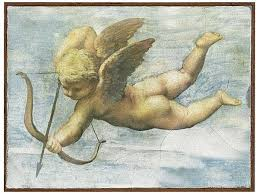 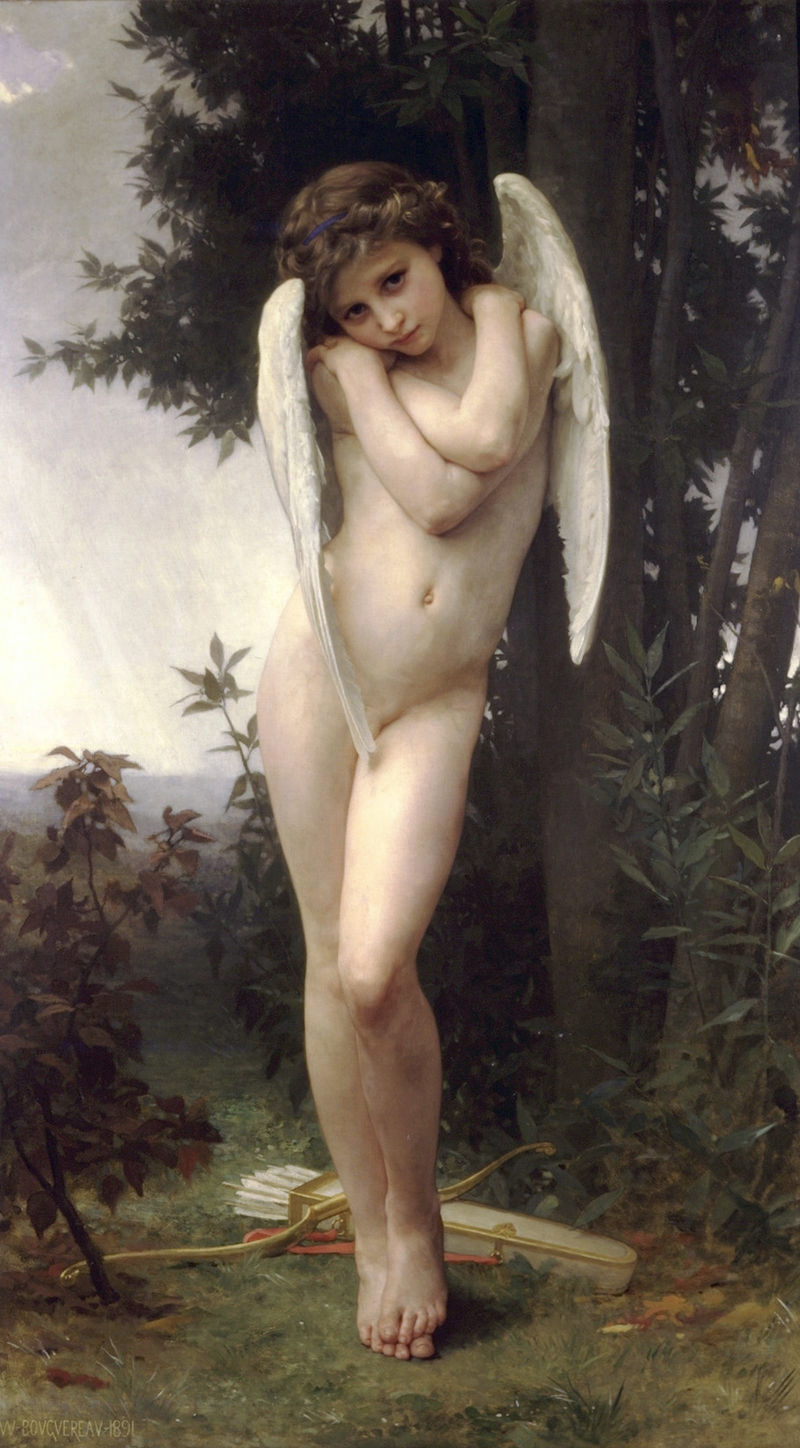 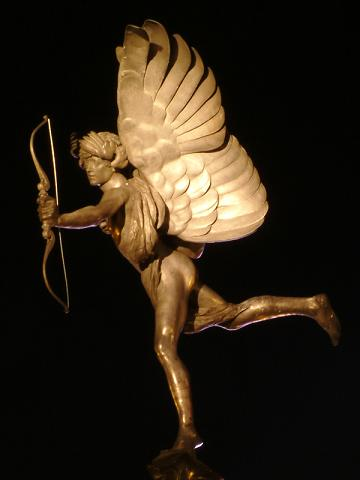 William Adolphe Bouguereau
Cupidon
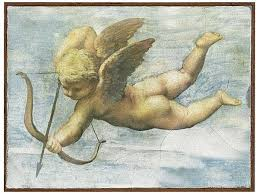 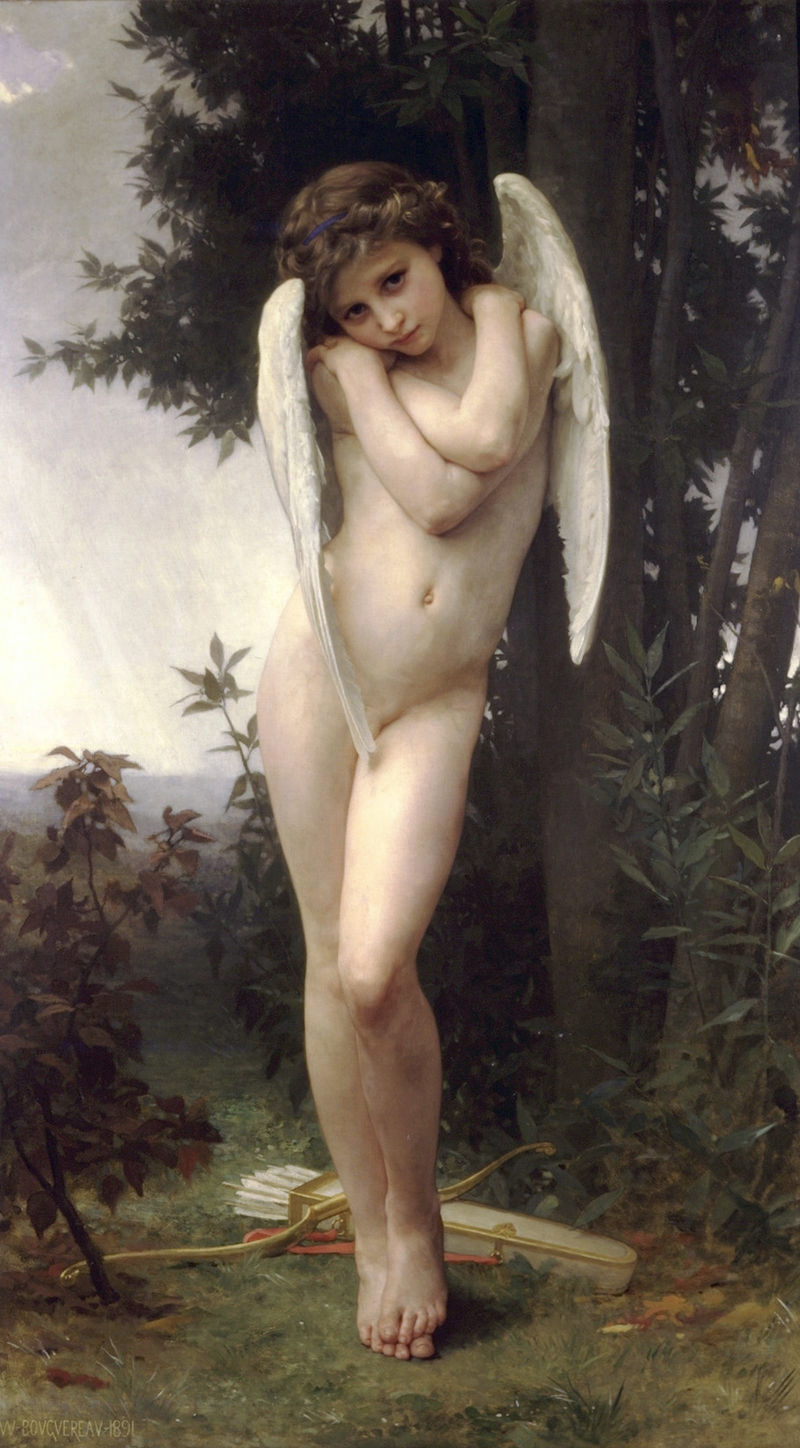 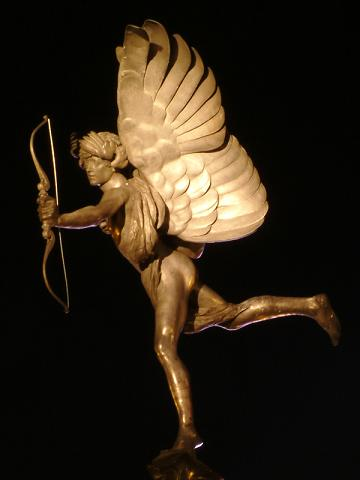 William Adolphe Bouguereau
Source
Source
Alex-bernadini.fr
Source
Mangin.tv
Alex-bernadini.fr
Source
Mangin.tv
Alex-bernadini.fr
wikipedia
Source
Mangin.tv
Alex-bernadini.fr
wikipedia
Similart.fr
Source
Mangin.tv
Alex-bernadini.fr
wikipedia
Similart.fr
Lyric Meaning
Source
Mangin.tv
Alex-bernadini.fr
wikipedia
Artmony.biz
Similart.fr
Lyric Meaning